Learning intention – To observe and understand world population over time
Key Vocabulary
Population - the whole number of people living in a country, city, or area. 

Dense - The population density of a country or city or other place is a number showing how crowded that place is.

Sparse -  The population is thinly scattered across a country or city.

Growth - Population growth is the increase in the number of individuals in a population.

Stable - the term stable population refers to a population with an unchanging rate of growth.

Fluctuate – When the population increase and decreases over time.

Projection – Prediction of what the population will be.
Look at the graph below and analyse the information to identify the true and false statements.
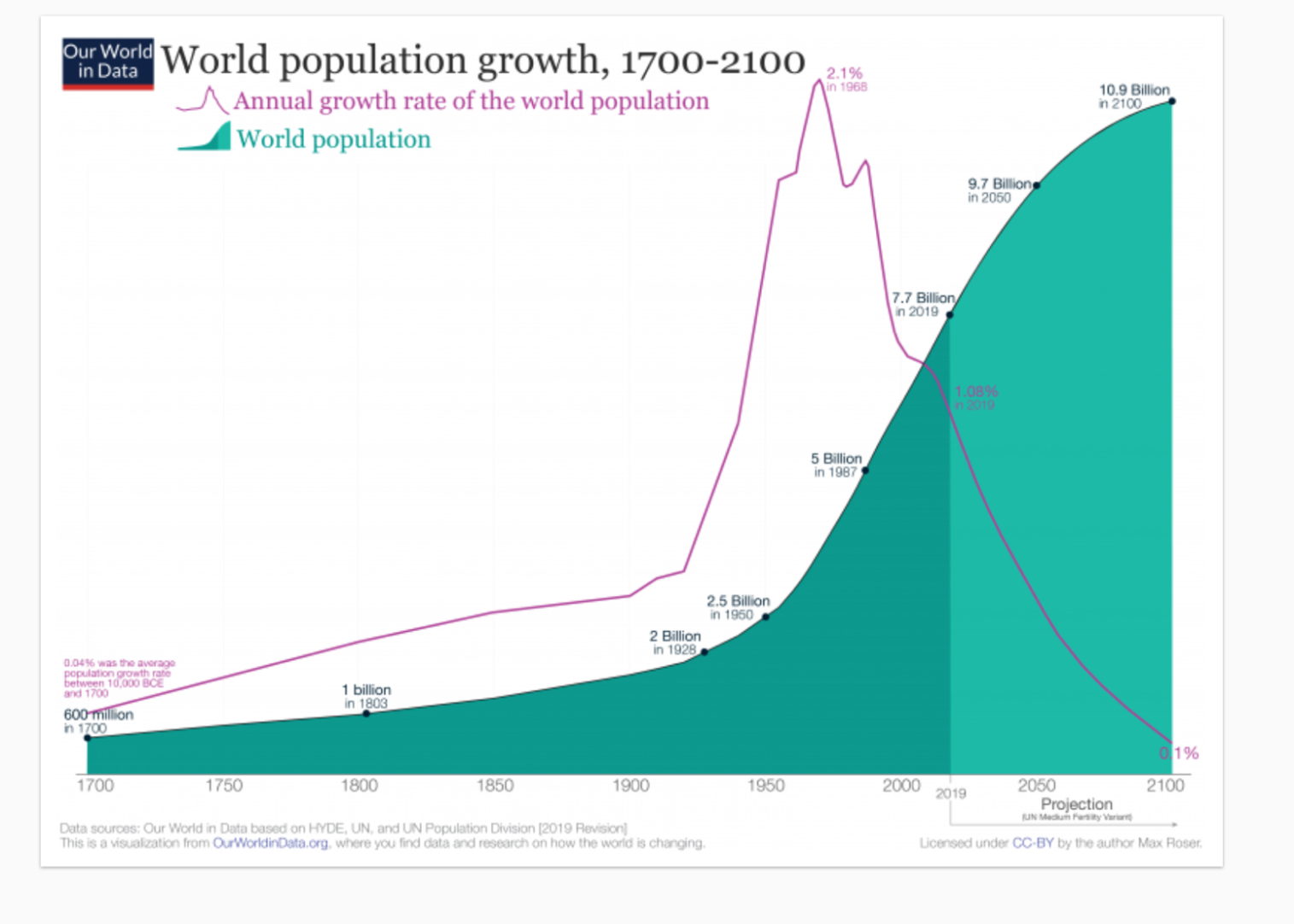